DOA BELAJAR
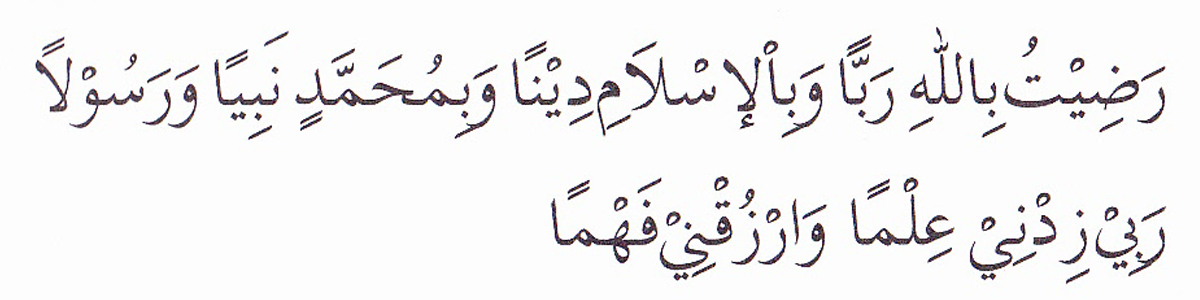 PEMBUKA BELAJAR
“Kami ridho Allah SWT sebagai Tuhanku, Islam sebagai agamaku, dan Nabi Muhammad sebagai Nabi dan Rasul, Ya Allah, tambahkanlah kepadaku ilmu dan berikanlah aku kefahaman”
Kajian Filsafat
Dewi Amanatun Suryani, S.IP., MPA
Disampaikan pada Kuliah Dasar-Dasar Logika
Maret, 2021
Ontologi
Kajian Filsafat
Epistimoligi
Aksiologi
Ontologi
Hakikat Kenyataan:
Kuantitatif: kenyataan itu jamak atau tunggal?
Kualitatif: Kenyataan(realitas) tersebut itu memiliki kualitas?
Epistimologi
Metode memperoleh hakikat pengetahuan:
Apakah rasional, valid dan justifis?
Bagaimana hakikat itu dikonstruksi?
 Sudahkan konstruk tersebut radikal, logis, sistematis, universal?
Aksiologi
Bagaimana manusia menggunakan hakekat pengetahuan yang diperoleh?
Apa manfaatnya bagi manusia dan kemanusiaan?
Pertanyaannya:
Untuk apa pengetahuan ilmu itu digunakan
Bagaimana kaitan antara penggunaannya dengan kaidah-kaidah moral (filsafat etika)
AKSIOLOGI
MORAL CONDUCT : TEORI NILAIESTHETIC EXPRESSION : TEORI KEINDAHANSOCIO POLITICAL LIFE : TEORI KEBIJAKAN/KEBIJAKSANAAN
Evaluasi Pembelajaran
Apa yang dimaksud ontologi, epistemologi, dan aksiologi?
Rencana Tindak Lanjut
Sejarah Filsafat: Filsafat Kuno dan Pasca Aristoteles
PENUTUP BELAJAR
بِسْمِ اللَّهِ الرَّحْمَنِ الرَّحِيمِ

اَللَّهُمَّ أَرِنَا الْحَقَّ حَقًّا وَارْزُقْنَا اتِّـبَاعَه ُ وَأَرِنَا الْبَاطِلَ بَاطِلاً وَارْزُقْنَا اجْتِنَابَهُ


Ya Allah Tunjukkanlah kepada kami kebenaran sehinggga kami dapat mengikutinya, 
Dan tunjukkanlah kepada kami keburukan sehingga kami dapat menjauhinya.